Making Progress in Multiplication
Multiplication by 6
Part 1 of the lesson
Rolling numbers
Consider the fluency shown by the children in counting in sixes.
Notice the confidence and enjoyment that children display as they engage in this activity.
Consider how the acquired skill of counting in sixes supports children’s learning throughout the lesson.
Speaking in full sentences
Notice how the children say the full multiplication sentence and don’t just give a one word answer. What is the value of this expectation?

Speaking in full sentences enables children to be clearer in their thinking and to embed concepts.
2 × 6 = 12 OR 6 × 2= 12?
Both of these number sentences are correct and the children are developing fluency in reading both.
They are correct for 2 reasons:
6 groups of 2 are equal to 12 and 
	2 groups of 6 are equal to 12 

2 × 6 can mean 2 groups of 6 and
	6 × 2 can also mean 2 groups of 6 – “6 twice”

The six times table can be written either way and carry the same meaning, as in the second example above.
Chanting the six times table
At the start of the lesson the children count in sixes. Later in the lesson the children say their six times table using full number sentences.

Consider how rolling numbers supports the children in becoming fully fluent in learning the six times table.
Multiplication as repeated addition
Children’s conceptual understanding is being developed by the teacher ensuring understanding of multiplication as repeated addition.
It is insufficient for children just to be able to chant their tables, they need to understand the underlying structures.

The lesson includes the use of conceptual variation by representing the concept in different ways to develop the depth and fluency that is required  for learning to be sustained over time.
Looking for patterns and noticing relationships
Look at how the children notice that the last digit of each product in the six times table is always 2, 4, 6, 8 or 0.
Consider how the teacher scaffolds the learning to help children recognise that the six times table always ends in an even number. This fact is used later in the lesson by children in identifying multiples and non-multiples of 6 (in the true/false activity)
By looking for pattern and noticing relationships, the children are developing the depth required to master multiplication.
What’s the same and what’s different?
The Chinese teachers make frequent use of this question. 

The rationale is that part of the process of understanding is comparison. Elements that are common or remain are identified alongside elements that vary. 

The things that stay the same are often the essential elements of a concept. This lies at the heart of  conceptual variation.
Focused lessons
An important feature of teaching for mastery is that each lesson focuses on one small aspect of mathematics. In this lesson the focus is on multiplication by 6. 
This small focus allows for:
Varied repetition to embed the concept;
Opportunities for all children to have the time to make progression;
Opportunities for development of fluency and depth of understanding.
Variation
The six times table is looked at in through an alternative representation: the number of legs on insects.
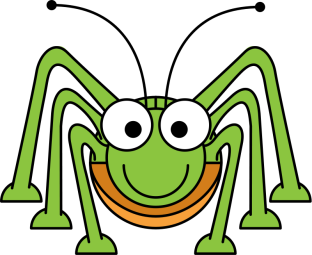 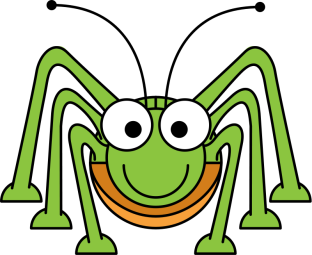 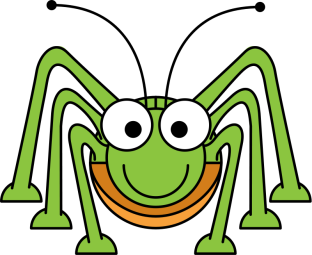 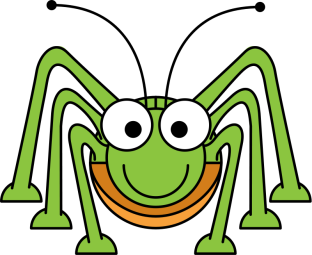 This also represents movement between the abstract and the concrete. The abstract number sentence is linked to a concrete example. This is important if children are to become fluent and master mathematics.